Inspiration and guidance from
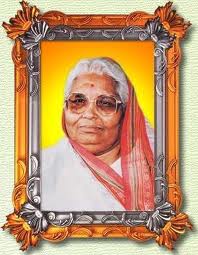 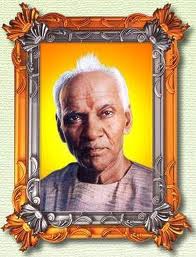 Vedmoorti, Taponistha, Yugrishi Pandit Shriram Sharma Acharyaji and Panram Vandaniya Mata Bhagavatidevi Sharma
Gayatri and Yagna  
the building blocks of human culture and civilization.
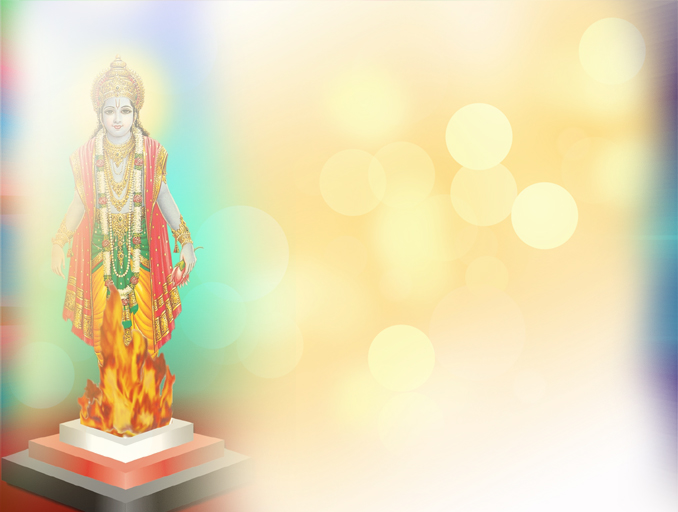 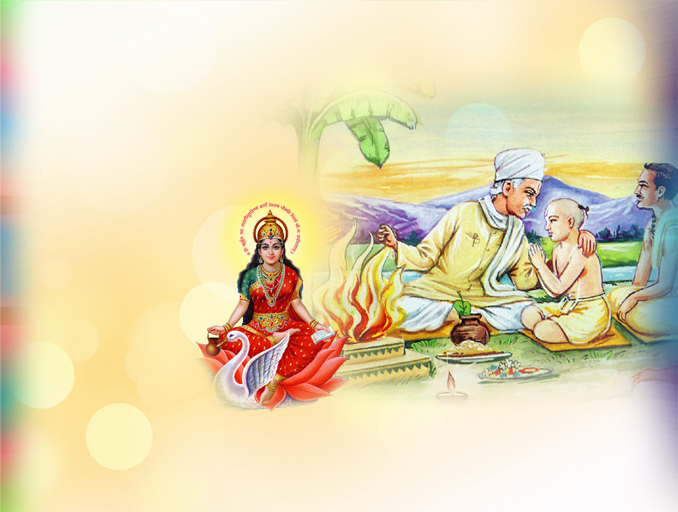 Gayatri 
           Means Righteous wisdom,     
               Knowledge , Sadbudhhi
Yagya 
 Means  Righteous actions  Satkarma
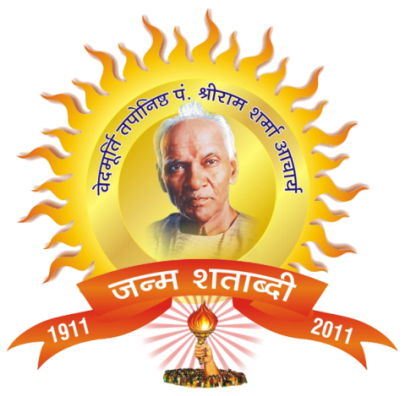 The Science And Philosophy Of Gayatri Mantra
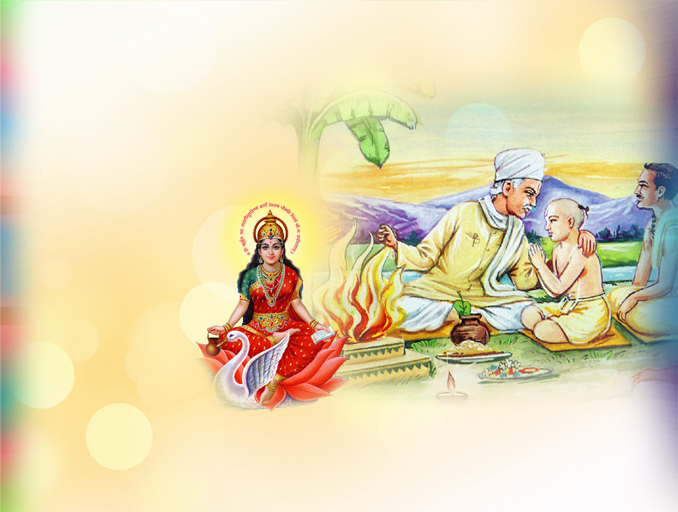 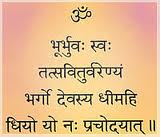 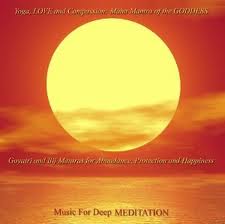 ||Om bhur bhuvah swah tat savitur varenyam bhargo devasya dheemahi dhiyo yonah prachodayat ||
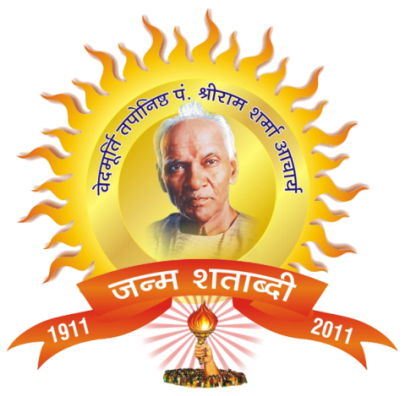 Gayatri Mantra?
Greatest Mantra on the Earth
Kamdhenu, Kalpa-vriksha, Amrit, Paras
Only mantra – made by God (Lord Brahma)
A prayer for sudbuddhi – Righteous wisdom
A combination of 24 syllables, that generates unusual powers
Gayatri mantra uses no god’s name and is therefore a universal mantra and can be fitted into any religion
Evolution of Gayatri Mantra
Lord Vishnu wanted to manifest Himself in multiple forms (Ekoham bahusyami )
Lotus appeared from His naval and He created Lord Brahma and gave him a job to create a universe where He can manifest in many different forms.
Lord Brahma created 5 essential elements (earth, sky, water, air, fire). The atoms of which combined with one another and formed physical bodies. The energy He used to  create Nature (Prakriti)  is called, –Savitri.
Lord Brahma then made them alive by putting Life Force (Pran-Fraction of God) in each of them. The energy He used to put PRAN is called - Gayatri.
Lord Brahma created a 24 syllable Mantra (the great Gayatri Mantra) as a guide for how to live life; Our politics, economics, health, Dharma, desires etc.                ||Om bhur bhuvah swah tat savitur varenyam bhargo devasya dheemahi dhiyo yonah prachodayat ||
People heard the meaning of each syllable of this greatest mantra in divine voices (Shrvan – hearing). They explained it to others. Thus a lot of knowledge accumulated.
Rishi Krishnadwaipayan Vyasa – compiled all knowledge into four classes: Rigveda(Dharma),  Samveda(Desires),  Yajurveda(Politics),  Atharvaveda(Economics)
Vedmata 
Gayatri:
Vedas were born from this greatest mantra. So Gayatri is known as Vedmata Gayatri.
Devmata Gayatri: 
This is the only mahamantra which can awaken divinity in human being, so Gayatri is known as Devmata Gayatri.
Vishwamata Gayatri: 
The whole universe was created with this super power. So Gayatri is known as Vishwamata Gayatri.
Science of Gayatri Mantra
The human body has 7 power centers and 72,000 glands which all have openings in the mouth. These glands have positive or negative functions. As you speak, wherever the tongue touches  in your mouth, connected gland is activated.  So you see the result of that gland’s function. 24 syllables of Gayatri Mantra activate those glands that generates unusual results!!
Sound Effect of Gayatri Mantra
Sound Effect of Gayatri Mantra (cont)
The Power of Sound is well known
Origin of Universe
Big Bang Theory
Vedic affirmation of the eternal omnipresent Omkar

Medical field
Infrasound
 Ultrasound
EEG
 Echocardiograms
 NMR-MRI

 Emotions (Effect of Music)
Kindle a lamp, invite clouds & rains in dry sky
Cure complicated psychiatric & psychosomatic disorders

Voice
Sharpens one’s personal & social life via communication
Sympathetic words offer instant healing
Discouraging words frustrate & discourage
Power of speech makes/shakes destiny of societies/nations
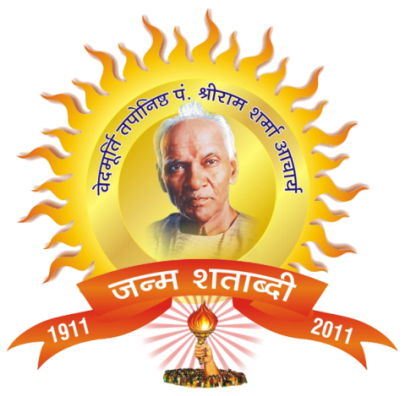 Exaltations of Gayatri by Dignified Personalities
It is the Gayatri Mantra which has awakened India and which is so simple as can be chanted in one breath, There can be no scope for any logical discussion, difference of opinion or any dispute in the study of this holy Mantra.     _ _ _ _ _  Rabindranath Tagore
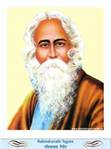 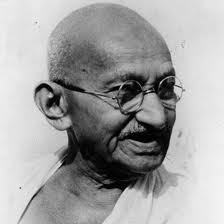 Mahatma Gandhi: Constant chanting of Gayatri Mantra is very useful in healing the diseased and elevating the soul. Gayatri Japa is practiced with a steady mind and pure heart is capable of removing obstacles and calamities during bad times.
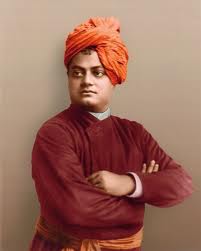 Swami Vivekanand: Only that thing should be asked for from a king which befits his dignity. The only thing fit to pray from God is wisdom. God grants wisdom only to those with whom he is pleased. Wisdom makes a man go on the right path. Man gets all sorts of happiness by Sat karmas. Gayatri Mantra is a Mantra for wisdom and hence it is called the crown of all Mantra.
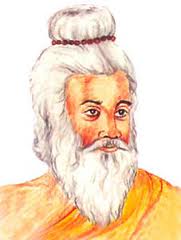 Yogiraj Yagnyavalkya: Gayatri is the mother of Vedas, it destroys sins and there is no other greater purifying mantra than Gayatri on this earth as well as in the heavens. Just as there is no better place of pilgrimage than Ganga, there is no mantra superior to Gayatri mantra. The one who masters Gayatri becomes master of all knowledge. A dwij who is not devoted to Gayatri is like a shoodra. He who does not know Gayatri gets deprived of Brahmantva and becomes sinful.
Jagat Guru Shankaracharya: It is beyond human competence to describe the glory of Gayatri. Nothing is more important in the world than to attain spiritual wisdom, which is inspired by Gayatri Sadhana. Gayatri is the primordial mantra. Its sadhana destroys sins and promotes virtues.
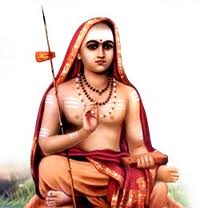 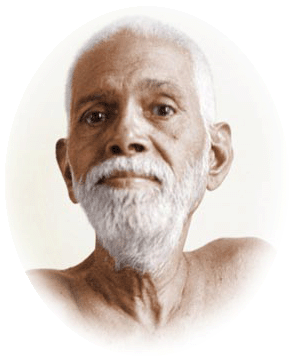 Raman Maharshi: Of all the masteries, the mastery of mantra is extremely powerful. Marvelous results are achieved by the power of Mantras. Gayatri is such a mantra, which bestows both material as well as spiritual benefits.
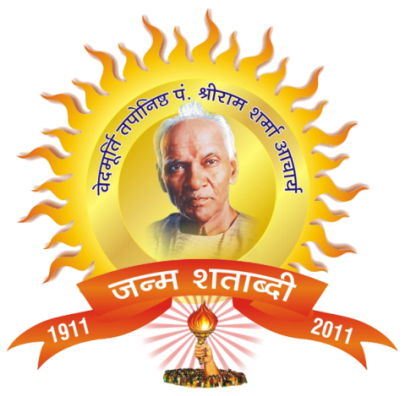 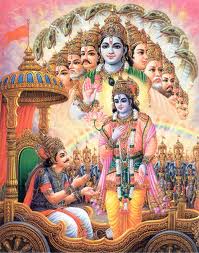 Of the Sam-Veda hymns I am the Brhat-sama, among the Mantras, I am Gayatri, among the months, I am the harvest month of fall and among the seasons, I am Spring
                                     Lord Krishna -Bagavad Geeta (Chapter-10, verse-35)
Gayatri
Her Triple Currents
Saraswati-Brahma
Lakshmi-Vishnu
Kali-Shiva
Creation
Nourishment
Dissolution
Causal Body
Subtle Body
Physical Body
Upasana
Sadhana
Aradhana
Philosophy Of Gayatri (Tatvadarshan)
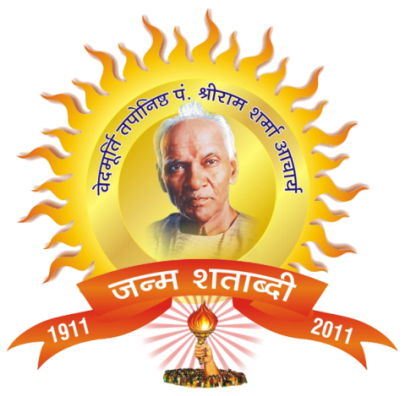 From above triple currents emerges triplets such as listed below
1
Meaning Of Gayatri Mahamantra
1. Om Bhur, Bhuvah, Swaha – Bhakti yog 
Om: Name of God
Bhur – Pran-swaroop – Sadhak gets vitality.  More vitality you have:
more overall resistance you have for everything, 
more immunity to diseases, 
You have more divine qualities
Helps you remove your demonic qualities
You have an aura that influences others in a positive way.

Bhuvah – Dukh Nashak – Removes pain, 
Swaha – Bestow happiness to the Sadhak
Good times and Bad times are basically our perceptions. Gayatri Mantra changes our perception. So whatever situations used to bother us before, now seem very ordinary. Sadhak experiences piece and tranquility all the time. 

This first part of Gayatri Mantra  develops Bhakti yog in Sadhak. 
He develops the feeling of “Atmavat Sarvabhooteshu”, (Treat others 
the way you like to be treated) .
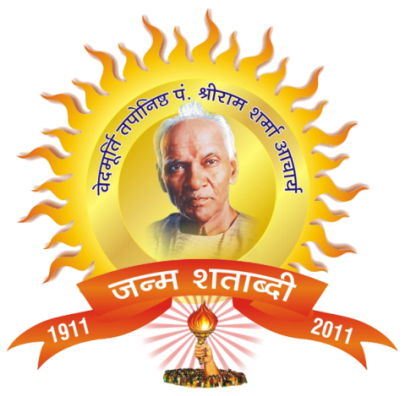 2. Tat Savitur Varenyam Bhrgo Devasya Dheemahi: Gyan Yog

Tat : That – God, who ever you believe in. 
	It fits to any God, e.g. Shiva, Vishnu, Jesus, Mohammad  Paigambar etc.

Savitu: Illuminant like Savita(energy because of which the sun is illuminant)
	Gayatri Sadhak also becomes Tejasvi like Sun.

Varenyam: The best. Varan karne yogya.
God is The best. We like to have God’s qualities in us.
Gayatri Sadhak also becomes the best by improving his character. He becomes role model (Varan karne yogya) for others.

Bhargo: Destroyer of sins. 

Bharg word of Gayatri mantra washes of our Accumulated actions 
(Sanchit Karma) and minimizes our destiny (Prarabdha). Unless our karmas become NULL we do not get salvation. But with help of Gayatri Mantra
 we can get rid of our Karmas, thus it gives – Brahmavarchasam!

				….. Continue…
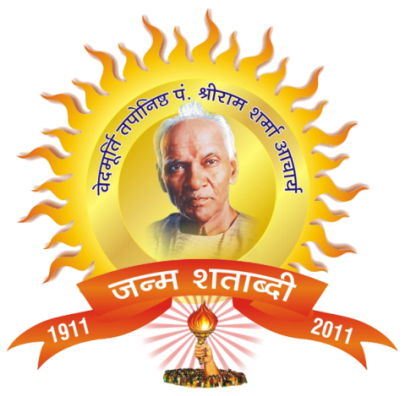 2. Tat Savitur Varenyam Bhrgo Devasya Dheemahi: Gyan Yog

Devasya: To awaken divinity. 
Gayatri mantra awakens divinity in you.
We have all the power centers already in our body. But they are in inactive state. Sound energy of Gayatri mantra activates them and gives unusual powers to the sadhak. Sadhak develops will power to remove his bad qualities and increase divine qualities. 

Dheemahi: To imbibe or inculcate. 

Thus the second fraction of Gayatri mantra gives you the knowledge (Gyan yog) that “I have the God, who is illuminant like Sun(Savitu), who is the best among the best(Varenyam), who is a destroyer of sins(Bhargo), who awakens divinity(Devasya), inside me. This reminds you of “Who you are?”, which makes you SPIRITUAL in day to day life.
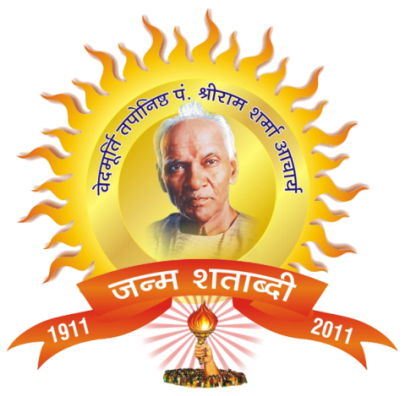 3. Dhiyo yon aha prachodayat – Karmayog

Dhiyo: Buddhi – Intellect

Yo:  Lead to a righteous path

Nah: Our

Prachodayat: Forcefully

		Lead all our intellect to the righteous path.

This forcefully makes us do our duty in whatever situation we are. 
Thus we become Karma-yogi. We do everything as “our duty” without 
worrying about the fruit of our actions.
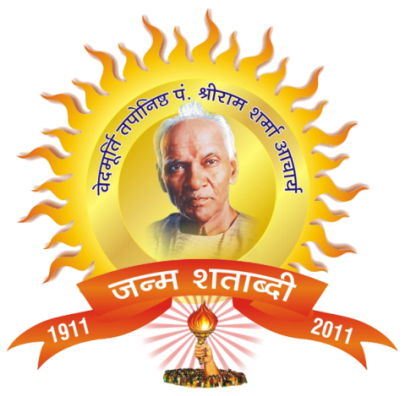 Gayatri is a Kamdhenu, Kalpavruksha and Paras
Gayatri Sadhana gives unusual results…

Dvijanam – Makes you Dvij – Brahmin – Your thinking becomes selfless like a Brahmin. You always see other people’s problems and try to help them.
Ayuhu – Gives long life
Pranam – Gives Vitality – Relieves stress, you become more mature, increase immunity , increase divine qualities, decrease demonic qualities, influence others in a positive way etc.
Prajam – Creates protective sheath around the children of the Sadhak
Pashum – Sadhak gets wealth
Keertim – Since Gayatri is Hrim, Shrim, Klim, Her sadhak gets knowledge, wealth and purity. He is able to help others in all different kinds of problems . Thus he gets respect from the society.
Dravinam – Money.
Brahmavarchasam - Salvation
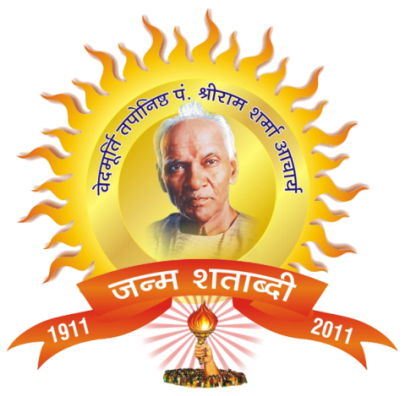 Spiritual experiments with Collective Gayatri Sadhanas

The Gayatri Pariwar has achieved long goals of Dharmanusthans – resurrecting the noble tradition of the Vedic Age, under the sagacious guidance of its founder
Vedmurti Taponishtha Pt. Shriram Shrama Acharya. Specific spiritual experiments in this series have proved their validity in timely control and prevention of dreaded dangers of varied dimensions via effective influence over the hidden causes in the subtle environment.
 1. Yug Sandhi Mahapurscharana:

This experiment was an epochal experiment of collective sadhana of   
  Gayatri Meditation for twelve years. 
 From Ashwin Navratra, Oct. 1988 to Vasant Panchami, Jan 2001 
It was aimed at – eliminating the insidious assimilation and 
  purifying the subliminal environment of life, and orienting 
  the deluded and astray minds towards a
  prudent, constructive direction.
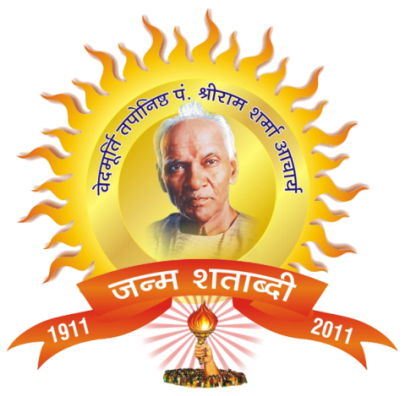 2. Sahastranshu Brahm Yagya 

This Mahayagya was Performed on the Gayatri Jayanti  of 1953 as a completion of a collective Gayatri sadhana, by 25000 sadhakas for 18months.
 
125000 japas of the Gayatri Mantra, havans of 125000  ahutis of this mantra & 125000 vrata-upawasa were done collectively all over India.
 
                 It was the auspicious commemoration of the glorious completion of 
                                            24 purascharans done by Gurudev.
                 This also marked the foundation of Gayatri Tapobhumi in Mathura 
                                   at the ancient tapasthali of Maharshi Durwasa. 

This mahayagya & the associated sadhana was indeed the commencement of the 
divine endeavor of Yug Nirman , by the great visionary, angelic devotee of Gayatri &
 a pioneer of Scientific spirituality, Pt. Shriram Sharma Acharya. 
He had highlighted the role of this mahayagya 
in the August ’53 issue of the Hindi monthly  “Akhand Jyoti” as ––
“We all may note that this mahayagya is going to bestow supernormal benefits. The seeds of a new bright era (in the twenty-first century) are immanent in its subtle effect”.
Significant results of Sahastranshu Bhrahma Yagya:

Establishment of Gayatri Pariwar: Collective sadhana in Sahastranshu  Brahma Yagya and its
        follow up sadhanas under the guidance and protection of Gurudev-Mataji laid the foundation of the “Gayatri Pariwar”. 
       Rev. Gurudev wrote in “Akhand Jyoti” of July ‘53 ––  “Primary goal of our mission is….
  Emancipation of and upliftment of the women (Nari - Jagaran), 
  re-establishment of the glory & progress of women as the architects of a new era, 
  spiritual elevation of mankind
  revival of the ethical values and the divine culture
2.  Intensive Sadhana satras began at the Gayatri Tapobhumi for spiritual refinement of the people.
3.  Yagyas & other reformative programs started being organized through out the nation. 
4.  Lot of research on Yagyas started as per the descriptions in the Vedic Scriptures. 
5.  These commenced the series of spiritual experiment for purification of the subliminal 
     environment of life. 
6.  More and more Gayatri sadhakas had by now begun to participate in these altruist activities.
3. Brahmastra Anusthan 

The Brahmastra Anusthan and its purnahuti yagya were organized to churn the sublime energy of the Sun. 

The first phase of this anusthan comprised of  24 lacs of japas of the Gayatri mantra 24 ahuti havan (yagya), chanting (patha) of Gayatri Chalisa 24000 times & writing of 24000 Gayatri mantras per day, performed collectively by a group of sadhakas under austere disciplines. 

The second phase expanded these to – 1.25 lac japas, 24 lac ahuties of Gayatri mantra, 24 lac path of Gayatri chalisa and 24 lac mantra-writing. 
The “Sahastra kundiya Gayatri mahayagya, ”  (November 1958) at the purnahuti of this anusthan was a milestone in reviving the dharmanusthan of the kind of the Rishi Age. 

Significanty, the period July 1st, 1957 to Dec 31st, 1958 of these spiritual experiments also coinsided with the internationally recognized year 
of “Quiet Sun”. Rare scientific studies on Sun became possible in this period because of the exceptionally quiet state of Sun.
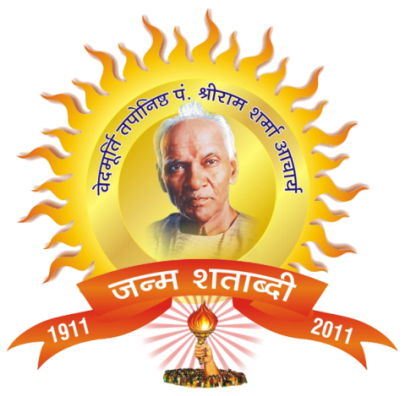 4.  Special Gayatri Sadhanas during 1962 – 65:
Rev.Gurudev went to the arduous heights of the Himalayas for higher level Sadhana. The multifaceted reformative and constructive activities of the “Yug Nirman Yojna” were geared up to reach the masses after his return in 1962.
Special sadhana practices of Panch Kosi Gayatri, Kalpavasa and Chandrayana vrata were guided by him for the spiritually enlightened disciples during 1962-‘65 at Gayatri Tapobhumi, Mathura.
 It was indeed a phenomenal attempt of initiating such higher level sadhanas of the Vedic Age in the present era (in Kaliyuga).
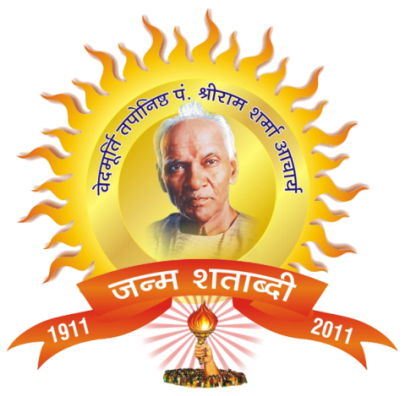 5. Significant help from Gayatri Sadhana (1962)

Year 1962 also faced the rare alignment of planets – the Astagrahi yoga which was professed by several authentic astrologers and foretellers across the globe, as an ill omen for the earth.

 At this juncture, all the parijans (members) of the Gayatri Pariwar performed dedicated collective Gayatri anusthan to prevent the likely disastrous effects. 
As a result, the astagrahi yoga phase had passed without any significant disturbance on our planet.
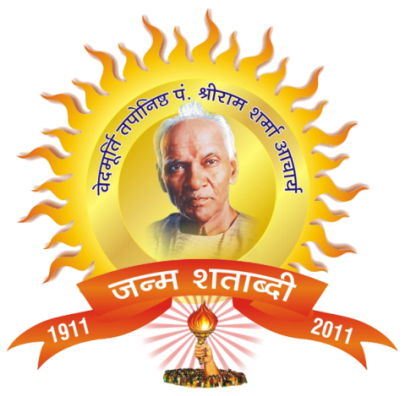 6. Shakti Mahapurscharana 

Other remarkable Samuhika Sadhana (Collective Gayatri mantra jap and Yagyas) experiments of “Shakti Mahapurscharana” were conducted by the Gayatri Pariwar at the times of the sudden wars attacked by China in 1962 and by Pakistan in 1965.
 The spiritual energy generated by these collective sadhana worked behind the mysterious or miraculous happenings in the battlefields. What made the victorious Chinese army’s unexpected ‘about-turn’ in front of the defeating Indian army? Political analysts or defense experts do not have any logical explanation of this unprecedented move….

Only the visionaries of the subtle impact (of sadhana) were able to know the real cause!! 
Several battalions of the Indian armed forces experienced miraculous support at critical moments in the war of 1965. 
Several inexplicable mysterious incidents of this war indicate that some spiritual force was also linked with the valor of our soldiers, which led to glorious victory.
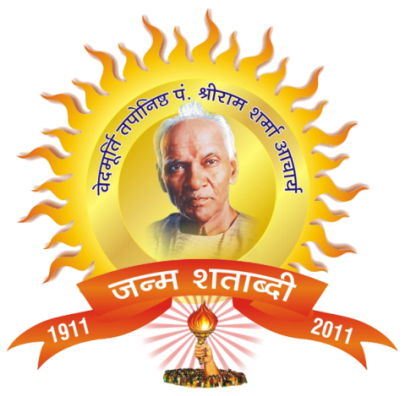 Establishment Of Shantikunj

After his yearlong sadhana in the Himalayas, Acharya Shriram Sharma established “Shantikunj” at Hardwar in the holy vicinity of the Ganges, in the heart of the sacred land, which once upon a time was the tapobhumi of Brahmarhsi Vishwamitra.

This was another milestone in Acharyaji’s dedicated endeavors as per the guidance of his guru – a Himalayan siddha yogi, and the inspirations of the rishis who are engaged in divine sadhanas in their subtle bodies in the invisible cores of the Himalayas. 

Shantikunj was instituted as an academy of human development, a center for constructive resurrection of the rishi culture and for the trend-setting integration of science and spirituality.
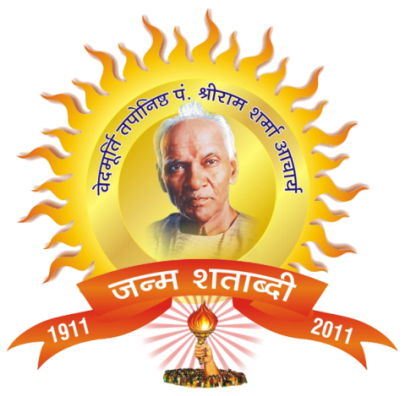 7. Pran Pratyavartan satras 

The series of novel spiritual experiments of greater expansion began at Shantikunj with the Pran Pratyavartan satras in 1973. This remarked arousal of thousands of talented personalities and sadhakas who devoted their lifetime and resources for the noble goals of the mission. Many of them voluntarily came to Shantikunj for good. In another few years, the ‘family’ of Gayatri Pariwar expanded up to two millions. The golden
jubilee year of Gurudev’s divine self-realization and initiation of his eminent sadhanas was commemorated in 1976 by intensive programmes to edify the inner strength of all parijans. 
Determined sadhakas jointly accomplished grand sadhanas of 2400 crore japa anusthan of the Gayatri mantra.
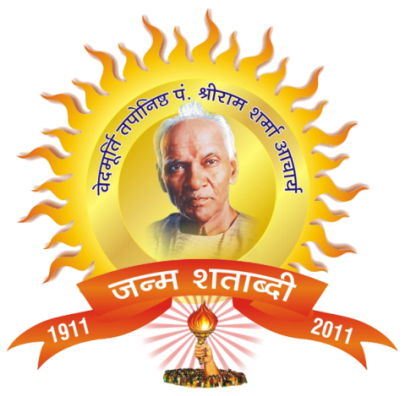 8. Suraksha Anusthan 

Much before the scientific community was alarmed by the unexpected fall of the sky-lab in June 1979, Acharyaji knew of this hazard; accordingly, he had initiated a “Suraksha Anusthan” at Shantikunj. 

Lacs of spiritually elevated parijans of the Gayatri Pariwar performed this collective Gayatri Sadhana to prevent the disastrous consequences of the likely mishap. 

Space scientists had feared sky-lab’s fall that could have risked calamitous loss at Laos, Manila, Panama, Nigeria, several countries in the Atlantic region and the states of Gujarat or Orissa and West Bengal in India. 
However, at the last moments this huge spacecraft got naturally plunged into the remote depths of the Pacific Ocean, leaving our planet safe! 

A deep study into the dominance of the subtle over the visible world elucidate that this could be made possible by the conscious power aroused by spiritual sadhanas. The months long continuous Suraksha Anusthan of the sadhakas  of Gayatri Pariwar empowered by the spiritual force of the angelic saint Pt. Shriram Sharma Acharya had indeed helped induce such a subliminal effect.
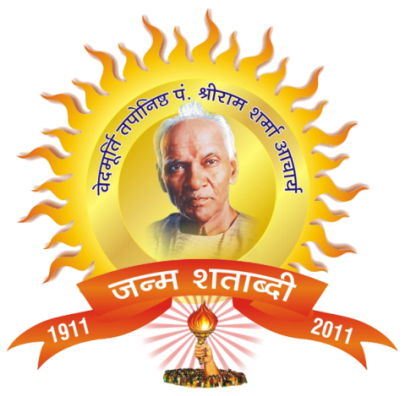 9. Pragy Purascharana 

Revered Acharyaji had declared the period of 1980 to 2000 as Yug Sandhi Kaal – the most critical phase of cosmic changes before the change of an era. He emphasized the need for greater and greater purification of people’s mind and spiritual enlightenment and molding of their attitude to adopt to the new world order that is due to be bestowed by the Almighty.

In his views –– “Eradication of the evils of the Kaliyuga and descent of the bright Age of Truth could be quite painful and devastating for those immersed in the mire of Kaliyuga and those contributing to further maligning of the subtle environment in this era of ethical decline. The Omniscient Creator has bequeathed thy power in the form of spirituality. Thee expects thou children to arouse and activate this power to make this cosmic transition of an era harmonious – both in the physical and the subliminal domains of Nature”. 

He educed global participation of awakened souls towards this divine endeavor through “Pragy Purascharana”.
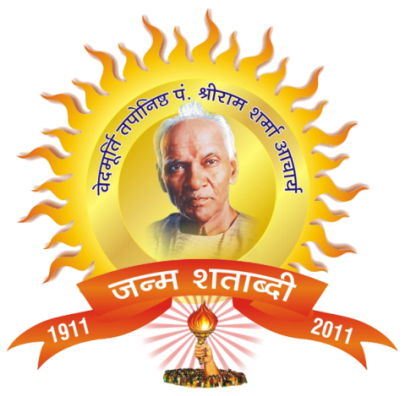 9. The Pragya Purascharan (Cont..):

This experiment began as a mass movement with daily anusthan  of 24 crore Gayatri mantra jap performed collectively by 24 lacs parijans of the Gayatri Pariwar. 
The number of participants gradually increased significantly and so the cycles of japas reached the magnificent 120 crores per day. 
The number of yagyas was also augmented in the same proportion, reaching in almost every village and every town and city in India and increasing number of places abroad. 
This remarks a rare endeavor of active participation of the awakened souls in God’s project of purification and righteous orientation of the subliminal flow…. 
This reminds us of the epoch-making co-operation of the monkeys and beers,  the gwal-gopis, and the bhikshubhiksunis with the divine incarnations of Shri Ram, Krishna and Gautam Buddha in different ages.
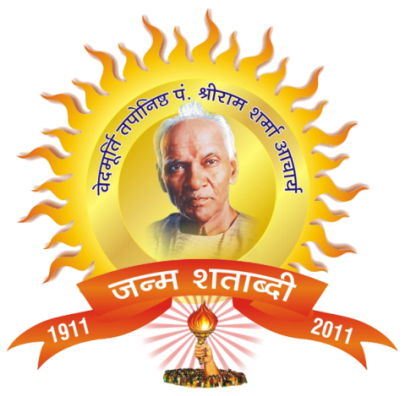 10. Gayatri  is the Yug sadhana

As the yug sandhi period succeeded, Acharyji laid greater thrust on collective sadhanas  and named the associated spiritual endeavors as “Yug Sadhana” to signify their relevance in meeting the call of the time. 

By the end of the Kalpa Sadhana Satra in 1984, Shantikunj had also practically become a “Krantikunj” – a centre for revolutionary changes and reconstruction. 

The ‘volcano’ of spiritual energy erupted by it’s Vichar Kranti Abhiyan then begun expanding to the whole world.
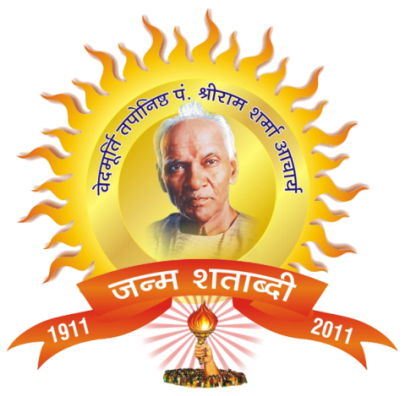 Referances..

Gayatri Mahavigyan……. By Pt.Shriram Sharma Acharya
Super Science Of Gayatri….. By Pt.Shriram Sharma Acharya
Gayatri Sadhana Why and How?.. By Pt.Shriram Sharma Acharya
Mahapurascharana – Unique Spiritual Experiment on Collective Consciousness
         By Rev.Dr.Pranav Pandya  
http://literature.awgp.org/englishbook

Kamdhenu Gayatri .. Video lecture by Dr.Pranav Pandya
http://video.google.com/videoplay?docid=2490695550346930914
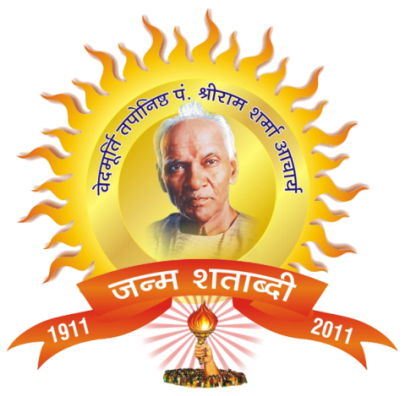 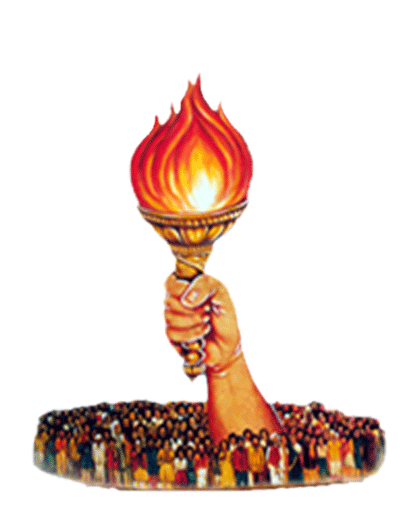 Thank you!